Welkom
Klas: 		

Mentor:
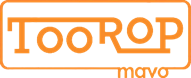 [Speaker Notes: Welkom heten, zorg dat de powerpoint al aanstaat voordat je naar het lokaal gaat met de ouders staat erg professioneel]
Programma
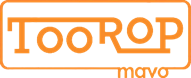 Kennismaking, contact
Organisatie
Brugklaskamp
Schoolgids
Website 
Magister
Regelgeving
Zorgstructuur
PTO 
Kluisjes 
Social media 
Contact 
Vragen
[Speaker Notes: Kort vertellen wat er besproken zal worden]
Contact
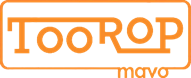 Mentor:

E-mail:
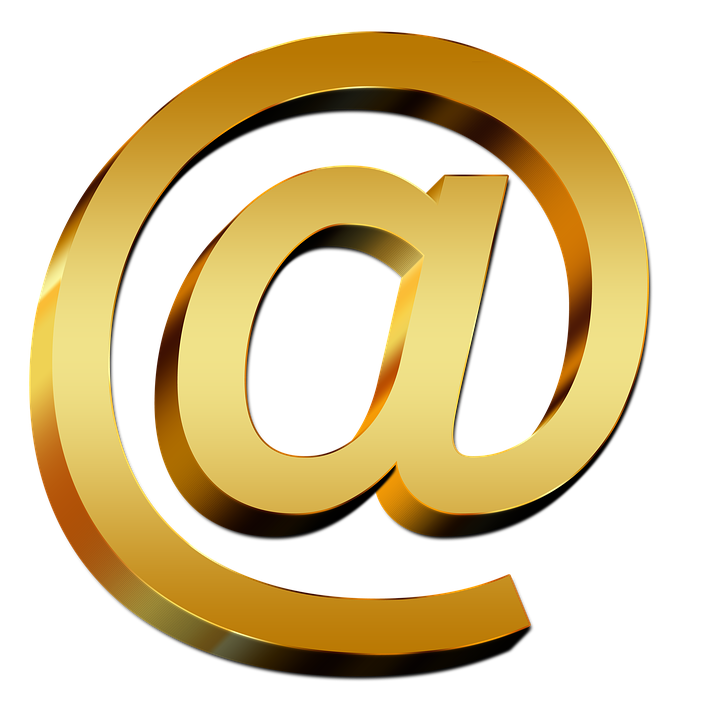 [Speaker Notes: Vertel wie je bent en hoe ze het beste contact met je op kunnen nemen. Tevens noteren welke ouders er zijn.]
Organisatie
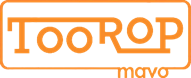 Mentor


Afdelingscoördinator
Dhr. van Leeuwen


Directie
Mevr. de Nekker / mevr. Nagtegaal
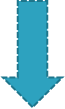 [Speaker Notes: Mentor is altijd het 1e aanspreekpunt ook als er iets is met een bepaald vak. 
Afdelingscoördinator als de problemen verder gaan dan de bevoegdheden van de mentor
Directie als laatste]
Brugklaskamp
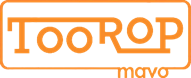 13 – 15 september
Summercamp Heino
Geen smartwatches meegeven/belmomenten
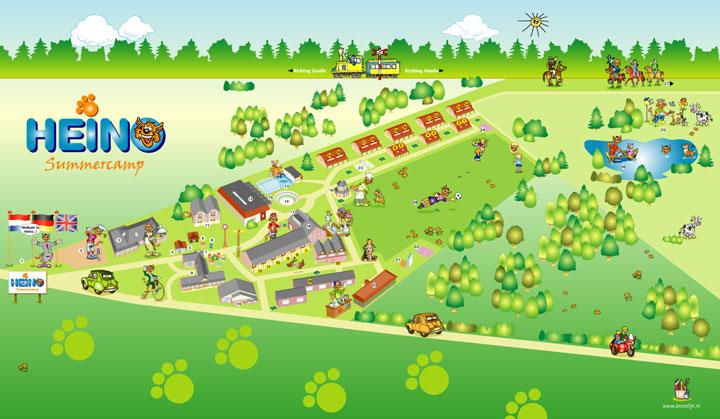 [Speaker Notes: Brief komt via de mail]
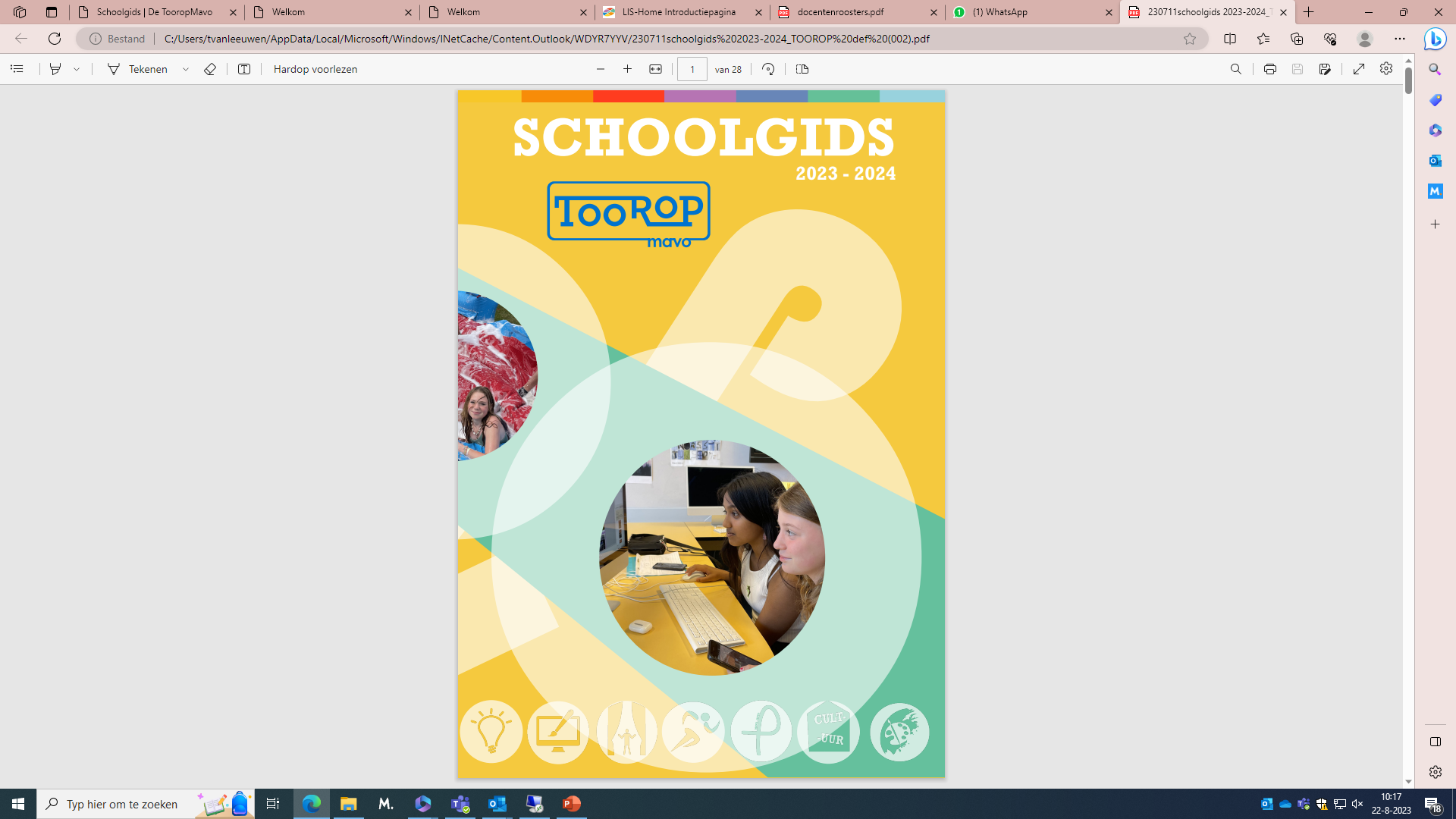 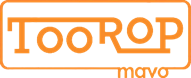 Lestijden
Cijfers
Overgangsnormen
Schoolreglement
Jaaroverzicht

En nog veel meer..
[Speaker Notes: Uitdelen van het boekje. Vertel dat ze hierin alles kunnen vinden over school. Regels, overgangsnormen, etc.]
Website
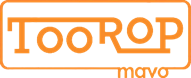 www.detooropmavo.nl
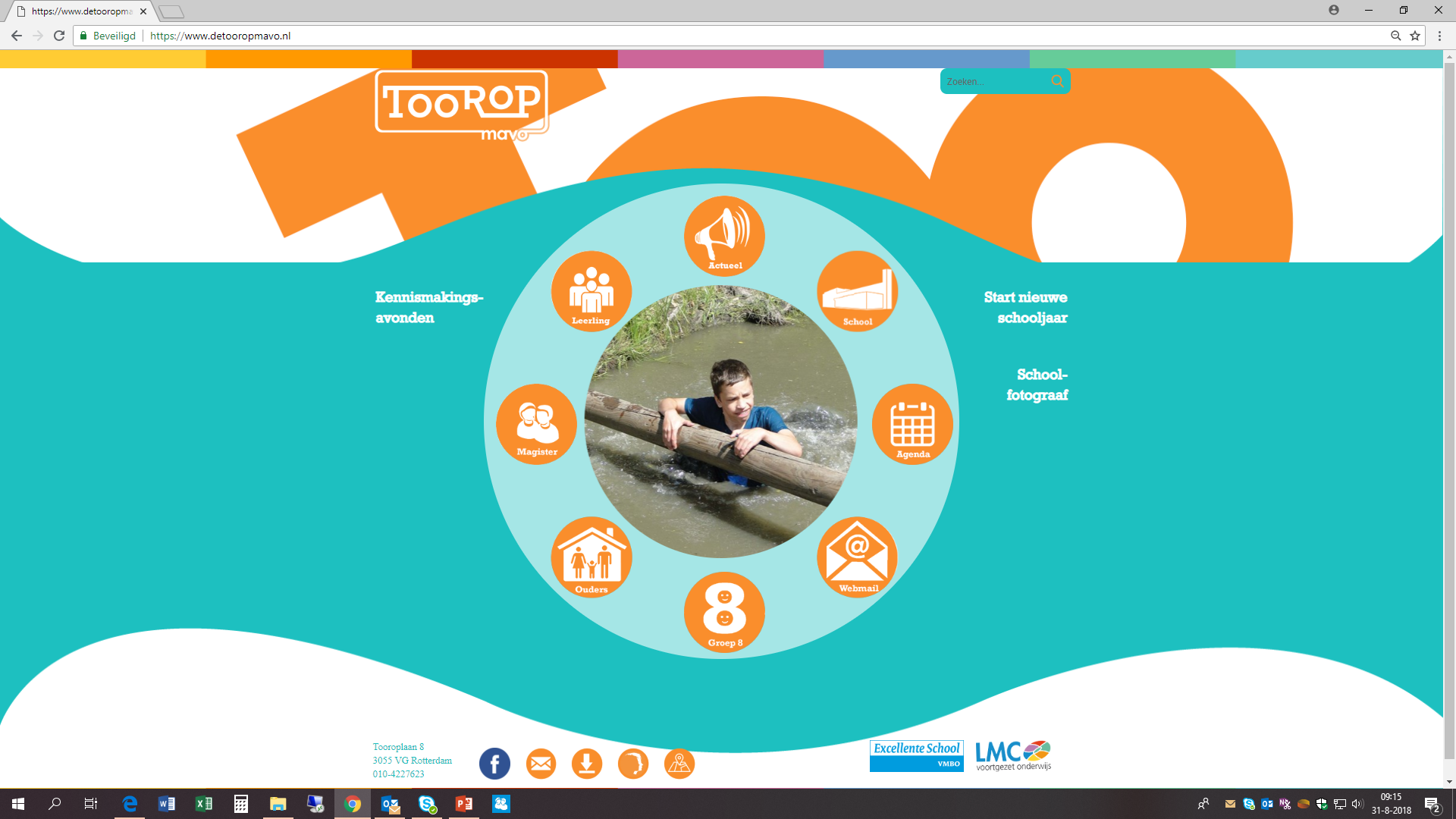 [Speaker Notes: De website werkt, als de ouders informatie zoeken verwijzen naar schoolgids of naar website. De roosterwijzigingen staan wel op de website onder rooster.]
Magister
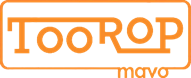 Ouders krijgen eigen inloggegevens
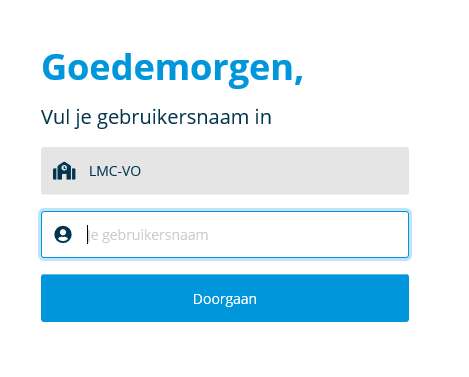 [Speaker Notes: Inloggegevens zijn aan de leerlingen meegegeven]
Magister
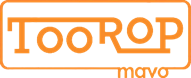 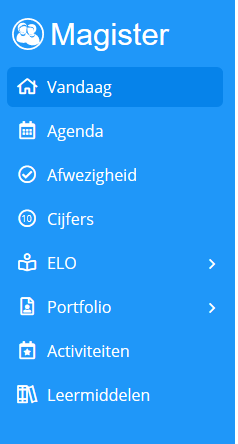 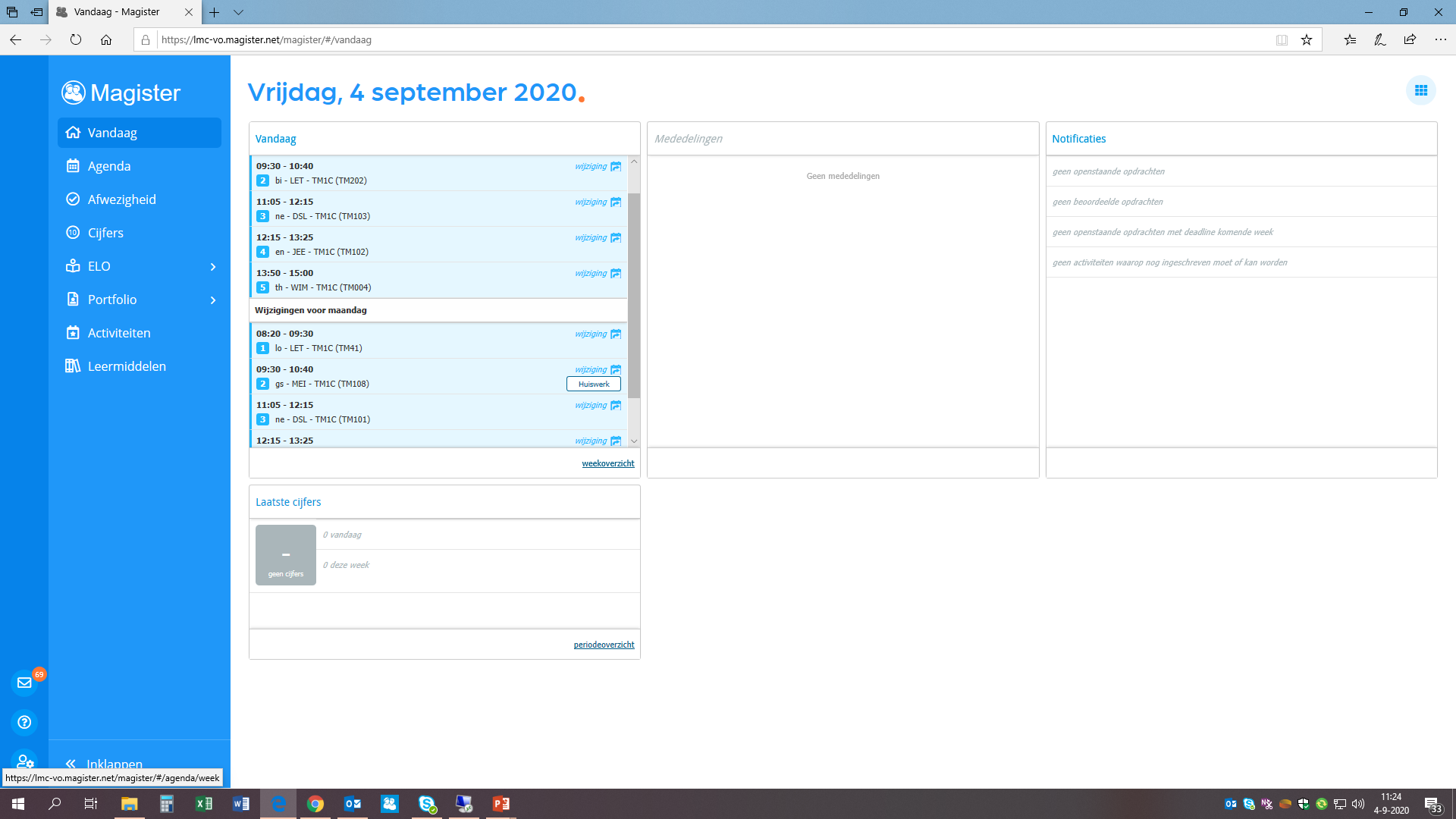 Planagenda
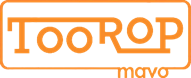 Hoe te gebruiken?
Regelgeving
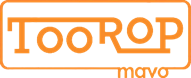 Te laat
Absent
Ziek melden
Geen huiswerk / boeken
Toets gemist
Verlof aanvragen
Verwijdering uit de les
[Speaker Notes: Overzichtje van de onderdelen die worden besproken]
Te Laat
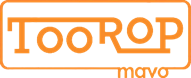 Melden bij administratie
De volgende ochtend melden om 8.00 uur (bij 1e uur vrij meldt de leerling zich om 9.00) 
Niet melden: Volgende dag 7.45 uur melden
Bij weer niet melden wordt de TL doorgezet naar de afdelingscoördinator en komt de leerling een uur terug
Meer dan 30 minuten te laat is OA en dat betekent dat ze een lesuur inhalen.
[Speaker Notes: Ook al hebben ze de dag erna het 1e uur vrij gewoon om 7.45 melden ALTIJD!!!]
Absent
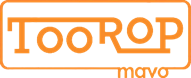 Bij dokters- / tandartsbezoek bellen naar administratie voor 8.15 uur
Bij ongeoorloofd absent wordt er door de afdelingscoördinator een afspraak met de leerling gemaakt.
Ziek Melden (1)
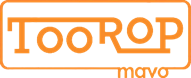 De ouder/verzorger meldt de leerling telefonisch ziek bij de administratie voor het begin van de lesdag (8.15 uur)

Zodra de leerling beter is, wordt dit weer gemeld bij de administratie

Als een leerling tijdens de dag ziek wordt, kan de leerling aan de teamleider vragen of hij naar huis mag
Ziek Melden (2)
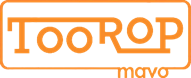 De ouder/verzorger meldt de leerling in Magister ziek voor het begin van de lesdag (8.15 uur)
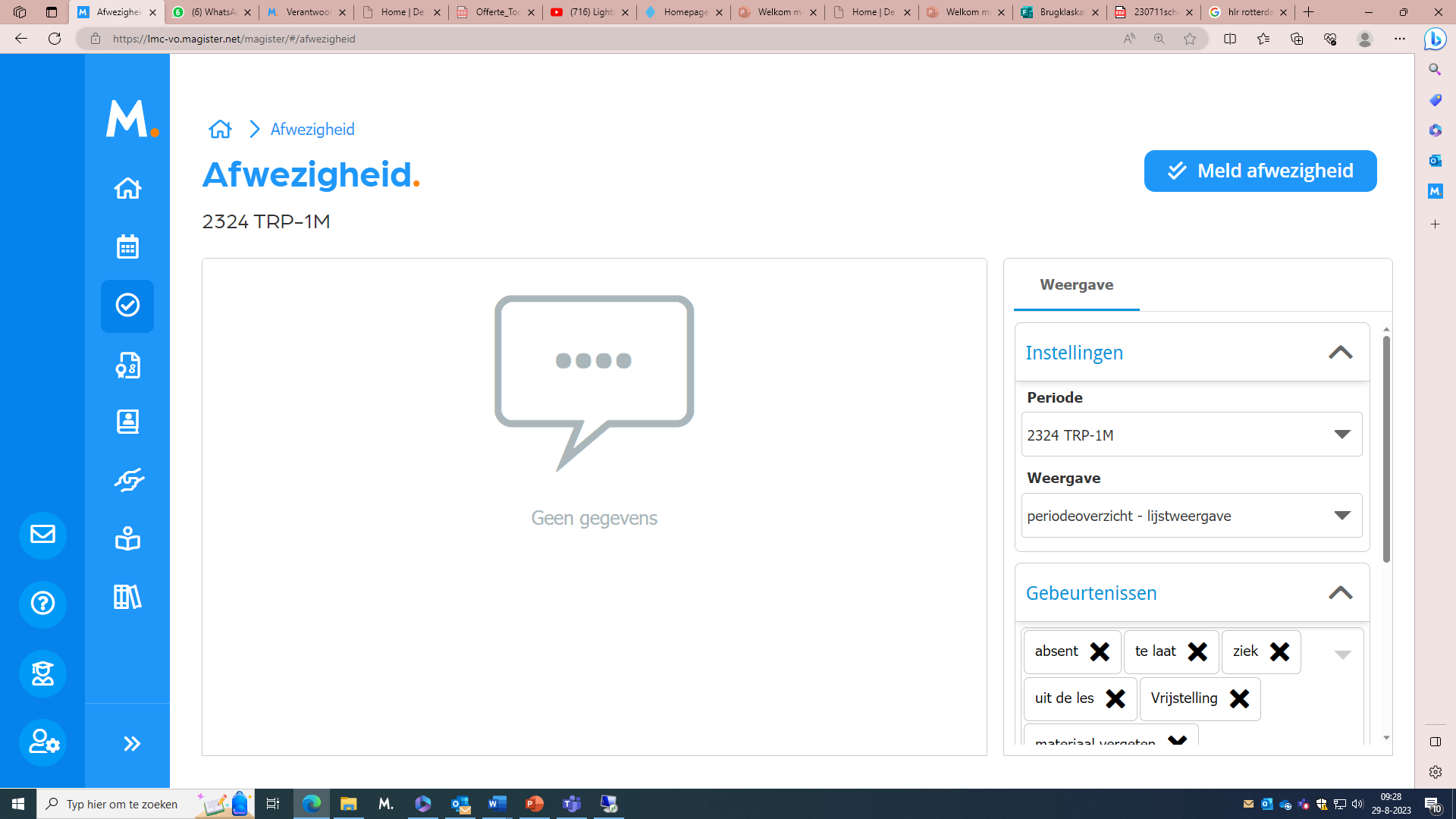 Ziek Melden (2)
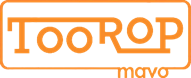 Geef aan wat er aan de hand is
Altijd telefonisch beter melden!
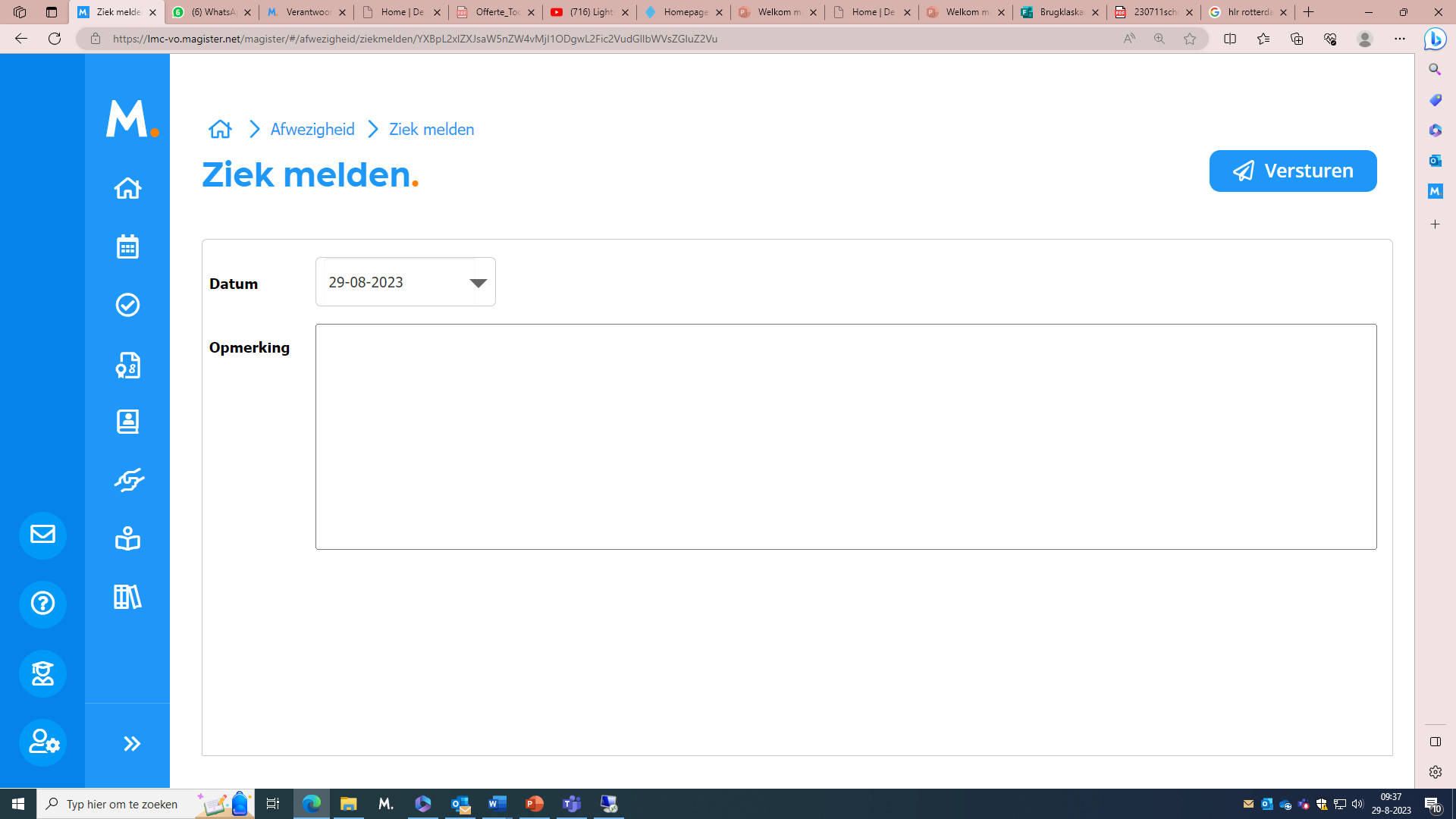 Huiswerk/Boeken
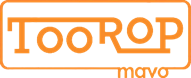 Leerling meldt dit aan het begin van de les bij de docent
Dit wordt genoteerd in magister
Bij veelvuldig niet in orde hebben van huiswerk neemt de mentor contact op met thuis

Laptops moeten ook opgeladen zijn!
Toetsen gemist
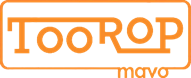 Op de dag van terugkomst (na ziekte) maakt de leerling direct een afspraak bij de docent.
De toets wordt ingehaald op het afgesproken moment (dinsdag of vrijdagmiddag)
Verlof
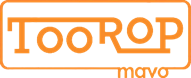 Een verlof aanvraag moet altijd schriftelijk worden ingediend bij   Mevr. NagtegaalFormulier op de website:‘Ouders’ – ‘verlofaanvraag’ – invullen – printen – handtekening – afgeven (via kind) op school
Verwijdering e/o Time-out
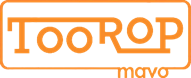 Time-out, paar minuten afkoelen op de gang

Verwijdering: bij ernstig verstoren van de les door gedrag t.a.v. medeleerlingen en/of docent



Mentor bespreekt VW met leerling en eventueel met ouders. 
Bij opstapeling van VW’s en gebrek aan gedragsverandering zullen er gesprekken worden gevoerd met afd. coördinator, teamleider en/of directeur.
Zorgstructuur
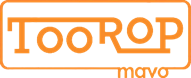 Vertrouwenspersoon: Mevr. M. Doornbosch
Remedial Teaching: Mevr. M. Doornbosch
Ondersteuningscoördinator: Mevr. J. Stronkhorst
BPO: Mevr. L. Lamsberg
SMW: wordt spoedig bekend gemaakt
[Speaker Notes: Sociaal-emotionele zorg of SMW als de leerling problemen heeft en er met iemand over wil praten. Afspraak mogelijk via mentor
Vertrouwenspersoon direct bereikbaar als er problemen zijn of klachten waar niet over kan worden gesproken met mentor]
PTO
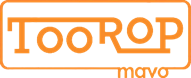 Programma van Toetsing en Opstroom
Komt op de website te staan
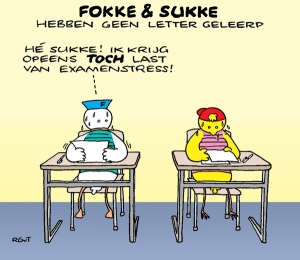 Kluisjes
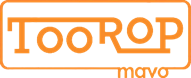 Datum nog niet bekend
De leerling neemt dan €10,- mee en zal die dag dan door de administratie uit de klas worden gehaald.
Social Media
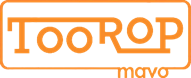 Bespreek de voor- en nadelen met uw kind.
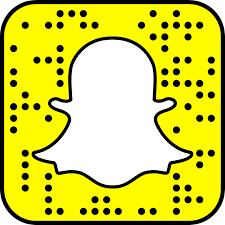 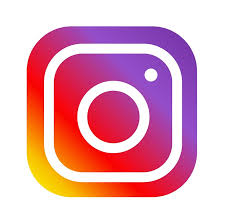 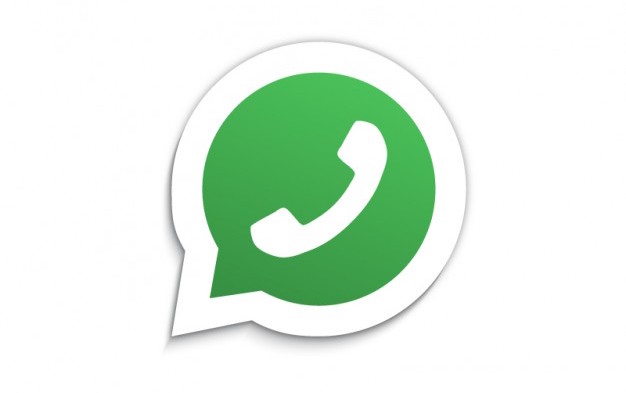 Contact
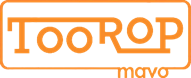 Beperk het contact met uw kind tijdens de schooldag. Dit kan voor onnodige afleiding en zorgen. De meeste berichten kunnen ook wachten tot dat uw kind thuis is.
In geval van nood neem dan contact op met de school dan kunnen wij uw kind uit de les halen en op de hoogte brengen.
In geval van gebeurtenissen die effect hebben op het gedrag van uw kind neem contact op met de mentor. Vaak is een mail de makkelijkste weg.
Uitdelen informatie
U krijgt mee:

Schoolgids
Infobrief brugklaskamp
Ouder inlog gegevens magister
Schoolfoto + brief 
LET OP: Tot 10 september gratis verzending 
Check altijd of de foto klopt! Zo niet, code op papier aanhouden (of bel fotograaf!)
Vragen
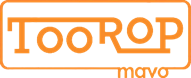 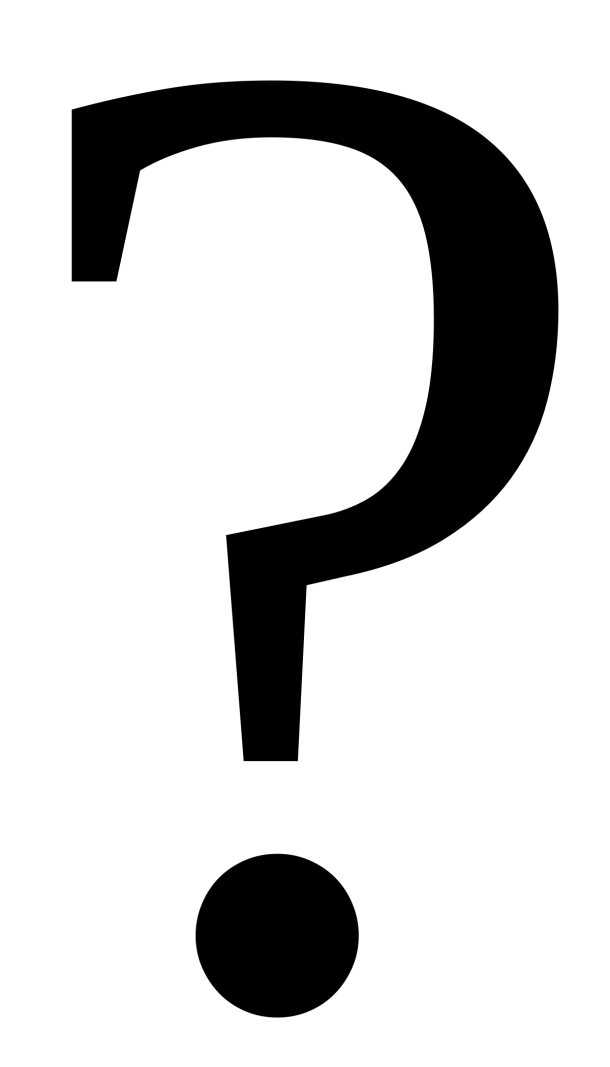 [Speaker Notes: Vrije vragen. Klas 1: kamp, klas 2: keuzetraject er zal tijdens mentor lessen tijd worden besteed aan LOB]
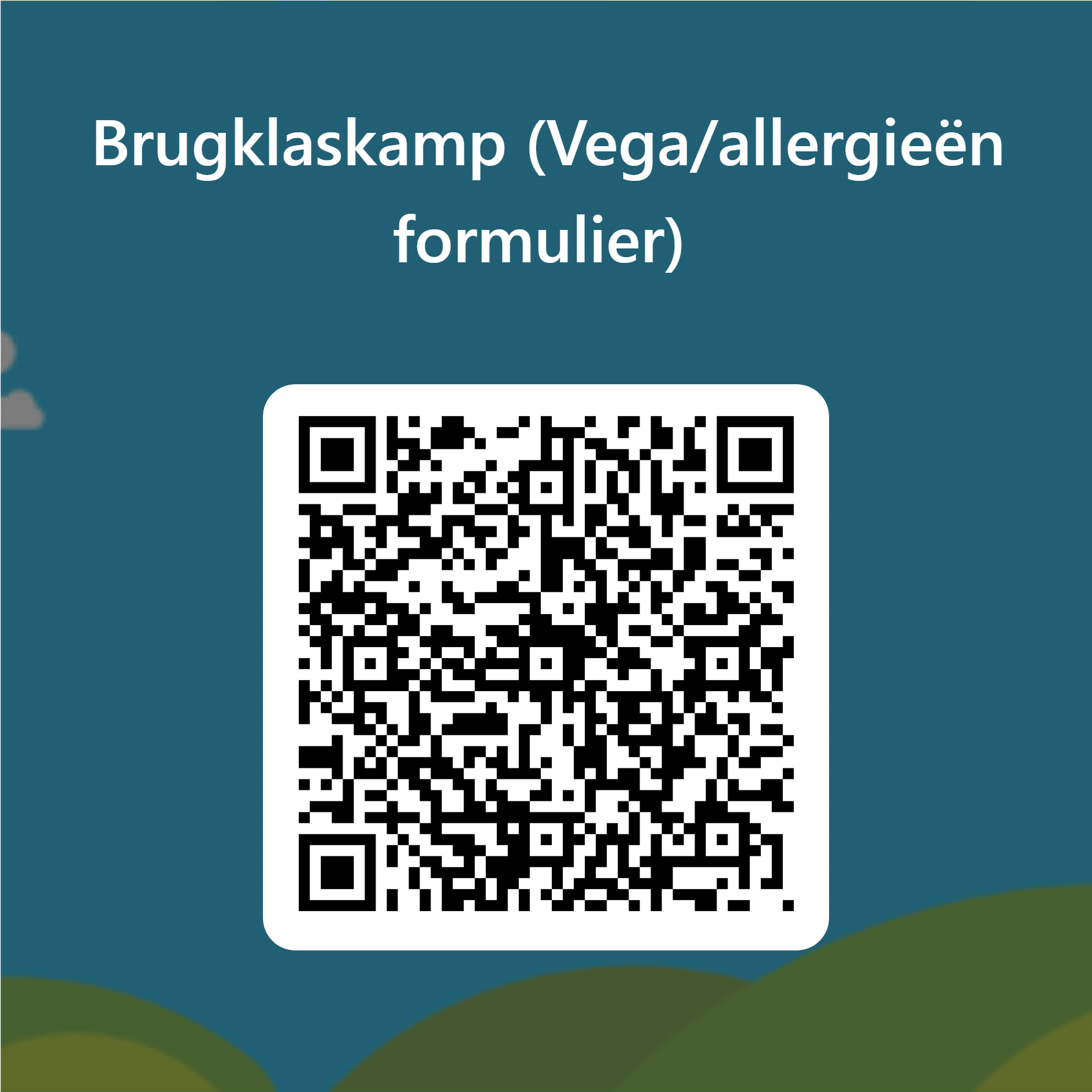